Pharmacokinetics of grapiprant and effects on TNF-alpha concentrations following oral administration to horses
Silke L. Hoffmann, Russell W. Baden, Dan S. McKemie, Philip H. Kass, Heather K. Knych

K.L. Maddy Equine Analytical Pharmacology Lab, School of Veterinary Medicine, University of California Davis
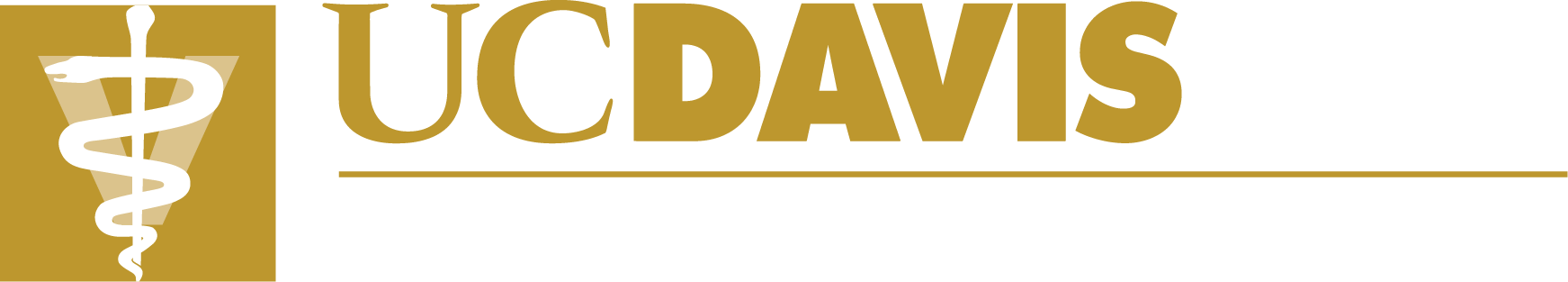 introduction
Non-steroidal anti-inflammatory (NSAID) therapy is centric to equine-medicine due to prevalence of equine musculoskeletal-related diseases and pathologies

Grapiprant usage is currently approved only in canines 
Well tolerated and effective

Previous reports describe the pharmacokinetics of grapiprant following low dose administration to horses1 
Pharmacodynamic effects not characterized
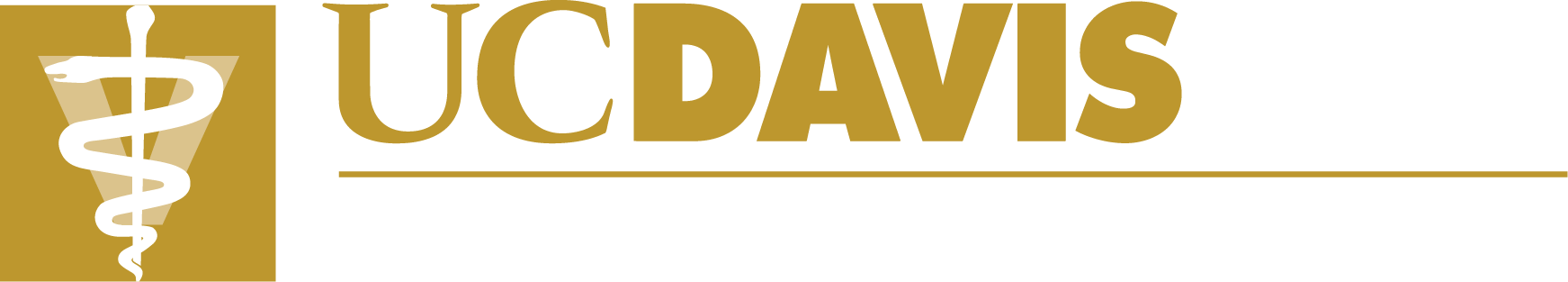 1 Knych et al (2018) Drug Test Anal, 10, 1237-1233
Arachidonic Acid pathway
EP1
Arachidonic Acid
PGE2 inhibits TNF-⍺ secretion
EP2
PGE2
COX 1
EP3
-constitutive
-normal functions
PGH2
EP4
5-lipoxygenase (LOX)
Cyclooxygenase (COX)
Grapiprant
COX 2
-inducible
Inflammation, pain, fever
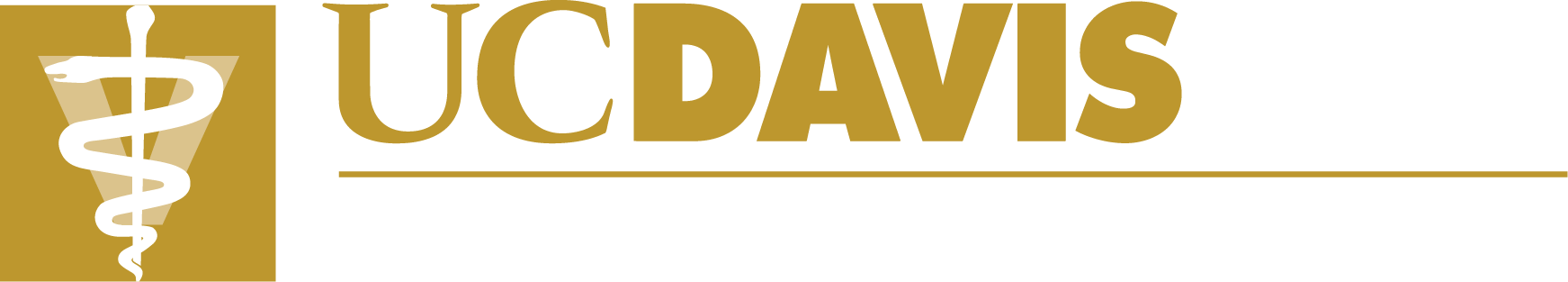 Study Objectives
Hypothesis: Oral administration of grapiprant will result in a significant increase in TNF-alpha concentrations, compared to baseline, following oral administration to horses

Describe the pharmacokinetics of grapiprant following administration of a single dose of 15 mg/kg to horses

Describe the magnitude and duration of the pharmacodynamic effect of grapiprant using an ex vivo inflammatory model and assessment of TNF-alpha concentrations
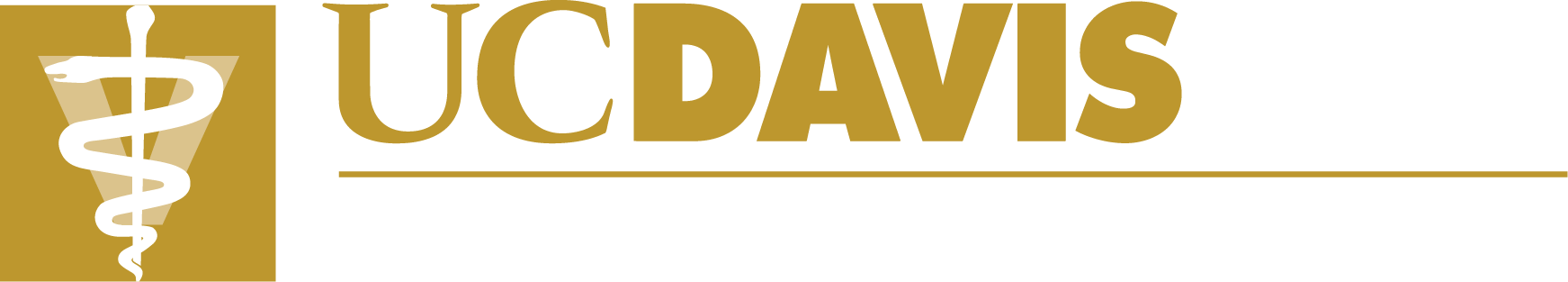 Experimental Design
8 healthy, exercised thoroughbreds 
4 mares, 4 geldings
4 - 8 years old

Single oral administration of 15mg/kg grapiprant (Galliprant®)

Blood samples for concentration determination:
Prior to until 96 hours post administration
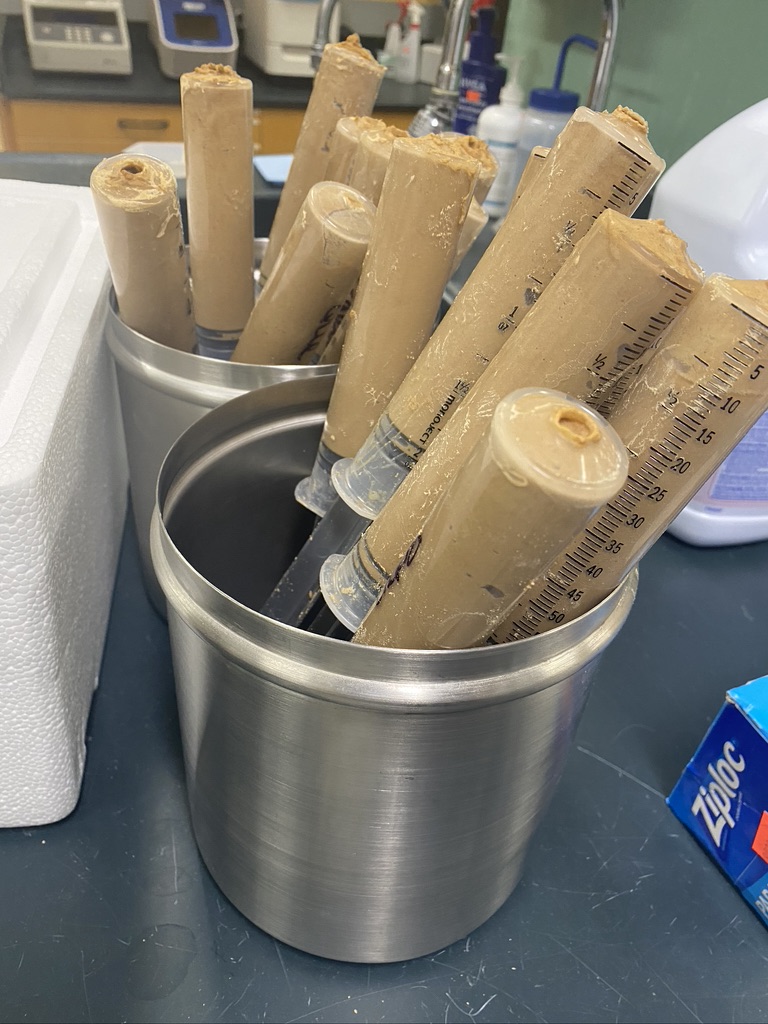 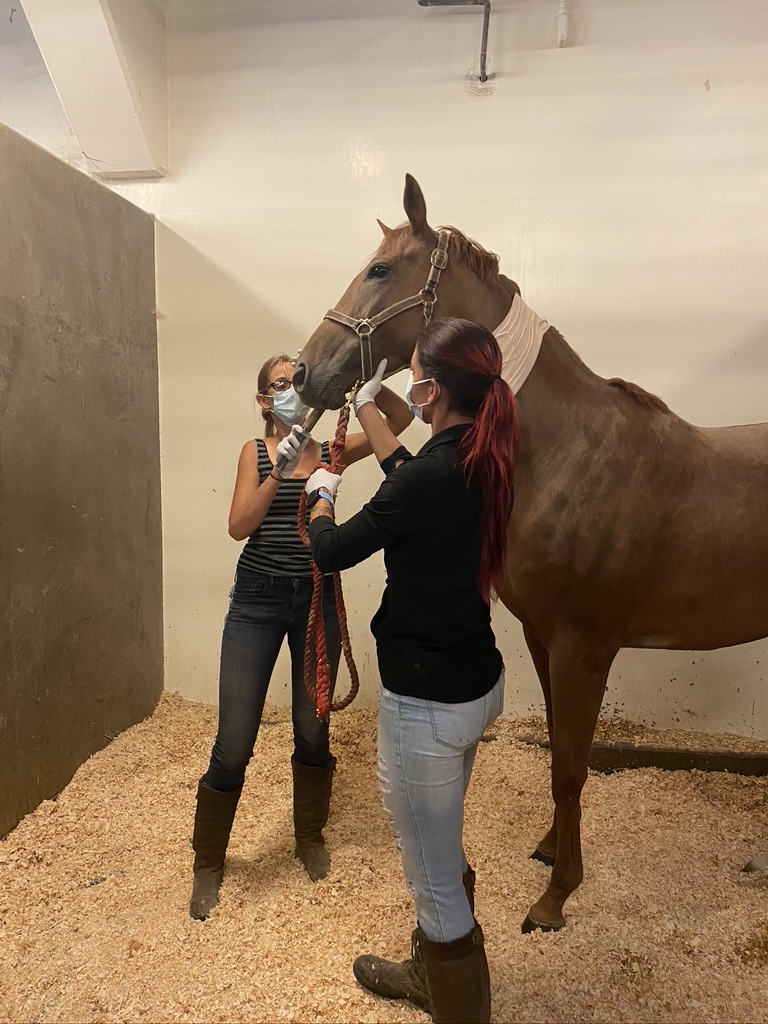 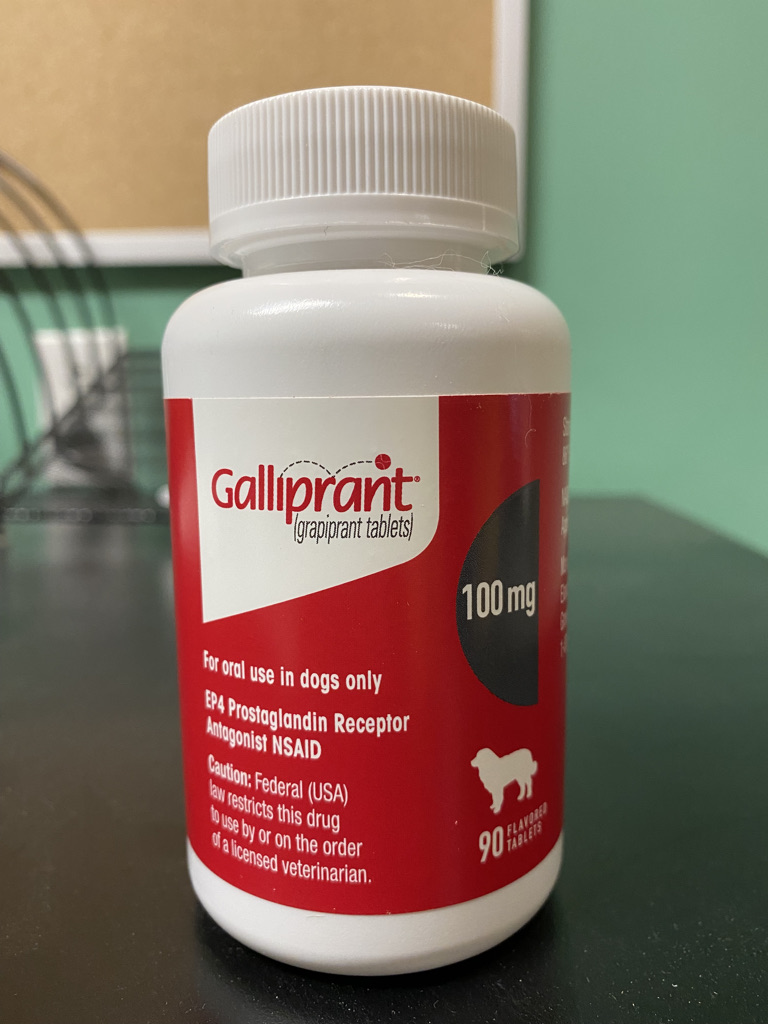 Experimental Design
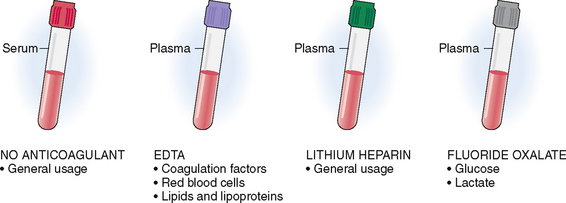 PGE2 + LPS
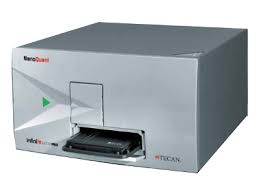 Sample collected into heparin tube
Spiked with PGE2 and lipopolysaccharide (LPS) to simulate an inflammatory response 
Plasma collected and TNF-⍺ concentrations determined via ELISA
Statistical Analysis 
ANOVA to compare post drug administration to baseline
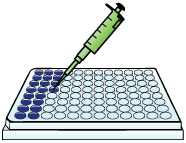 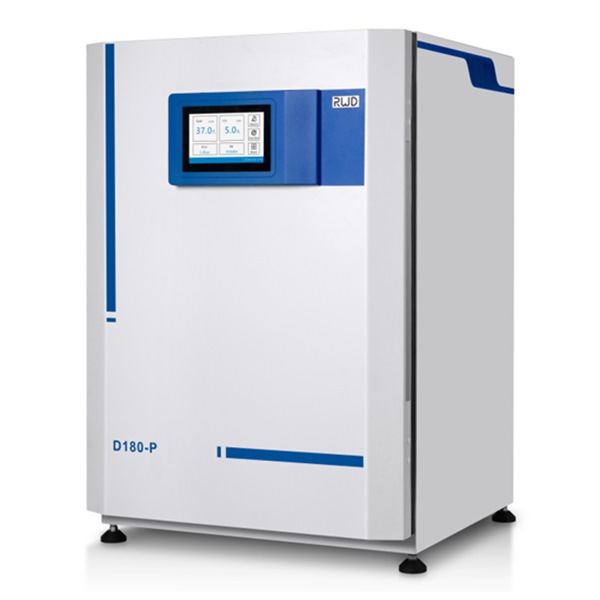 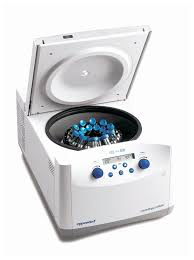 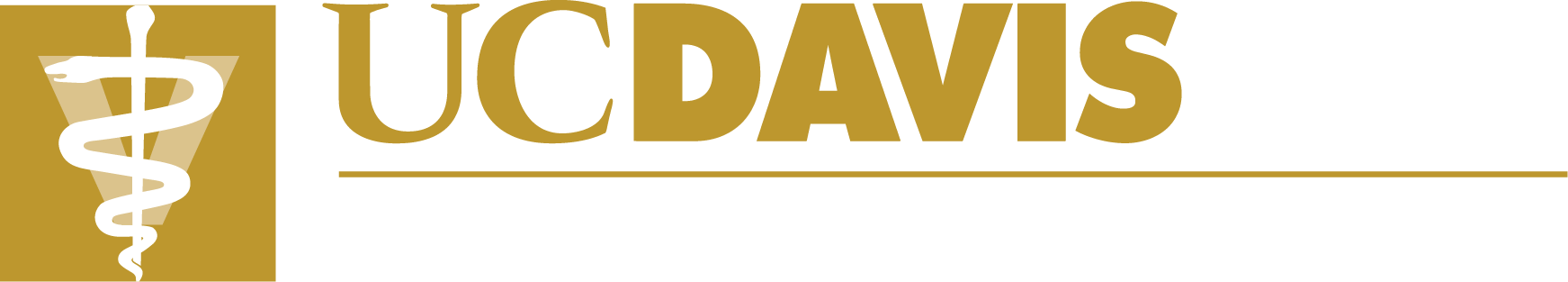 Experimental Design
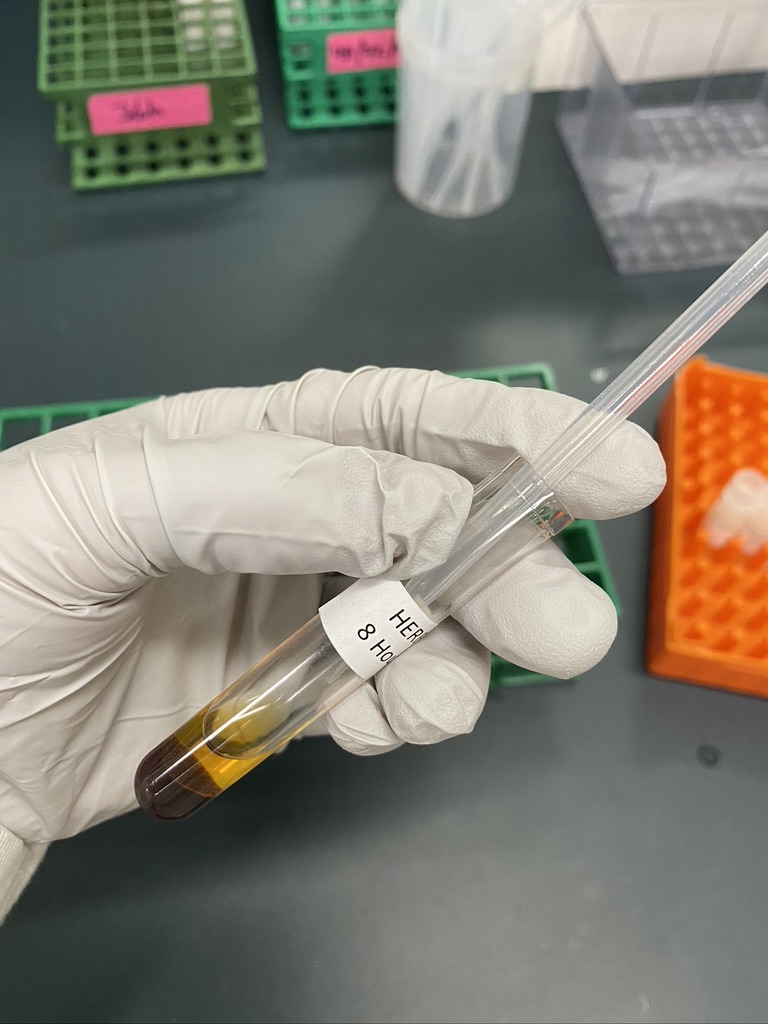 Plasma Grapiprant concentration analyzed with liquid chromatography-tandem mass spectrometry 

Pharmacokinetic analysis:
Phoenix Winnonnlin tool
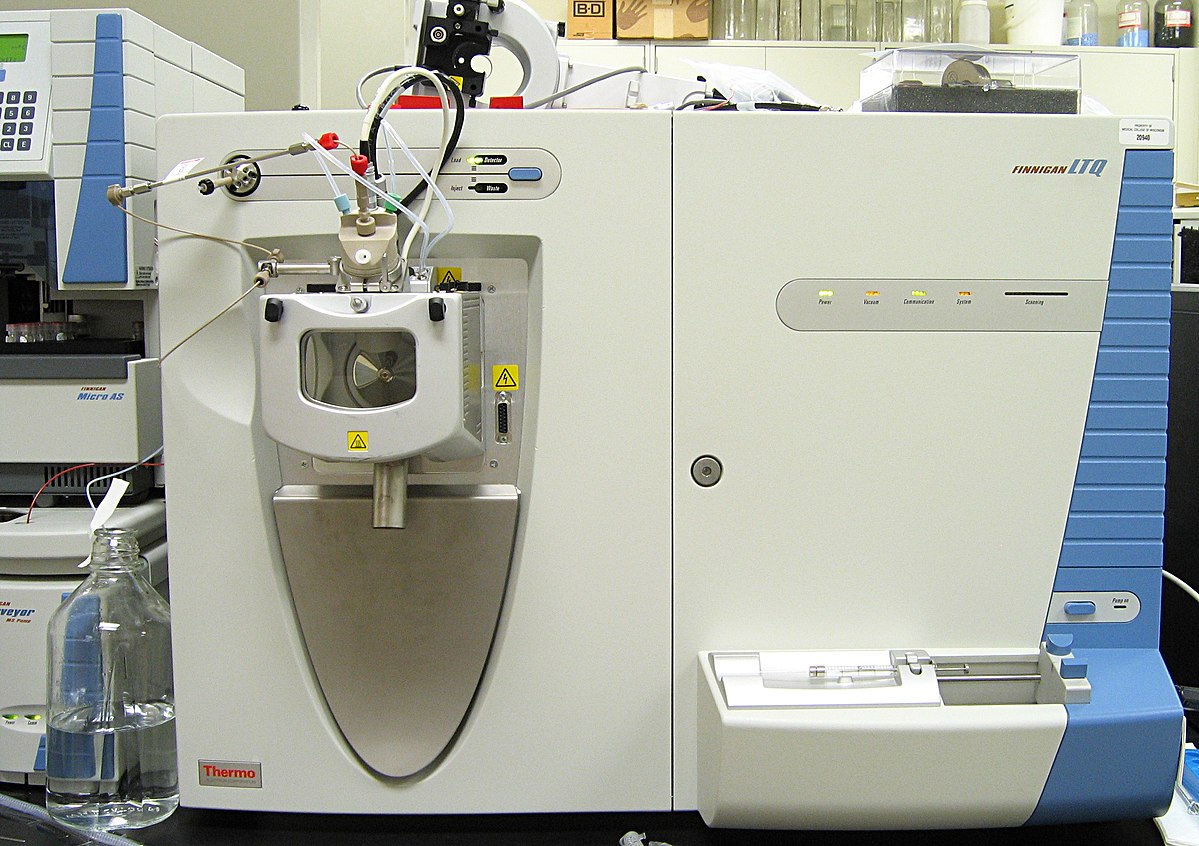 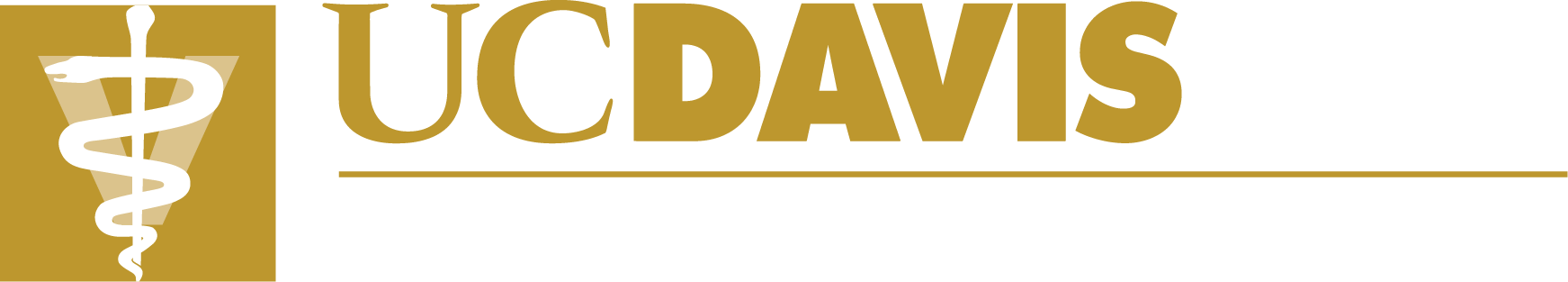 Results – Grapiprant Concentrations
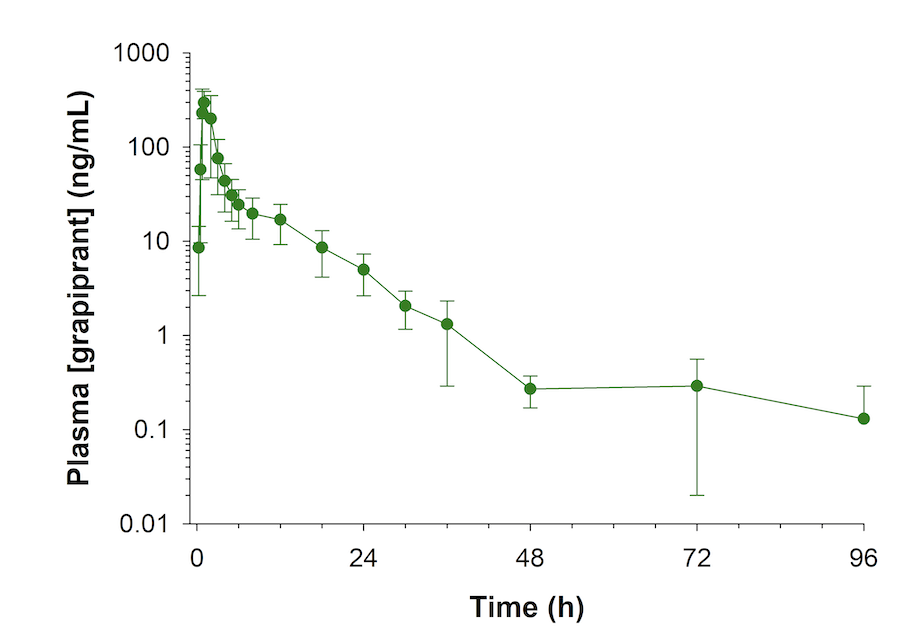 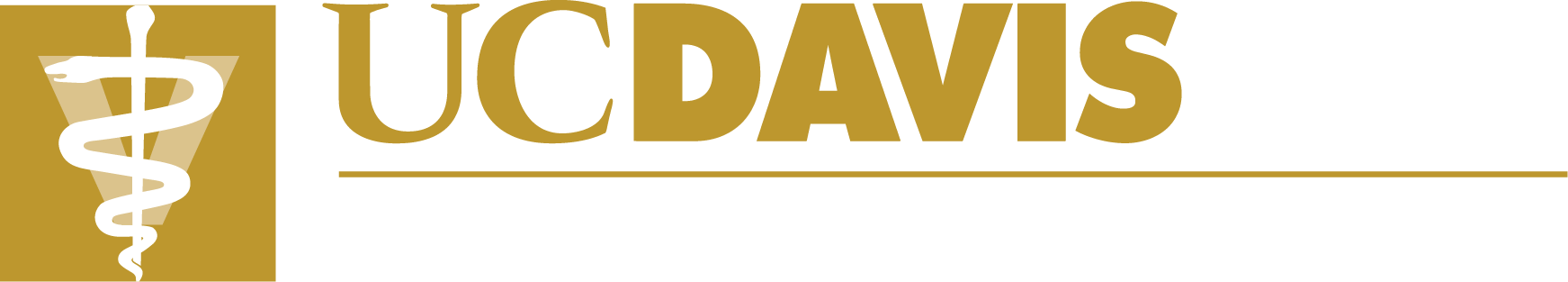 RESULTS – Pharmacokinetic Parameters
Maximum grapiprant concentration (Cmax) : 327.5 ng/mL
Range: 188.4-663.0 ng/mL
Time to maximum concentration (Tmax): 1 hour
Range: 0.75-2.0 hours
Area under the curve: 831.8 h*ng/mL
Range: 512.6-1421.6 h*ng/mL
Terminal half life: 11 hours
Range: 8.27-21.2 hours
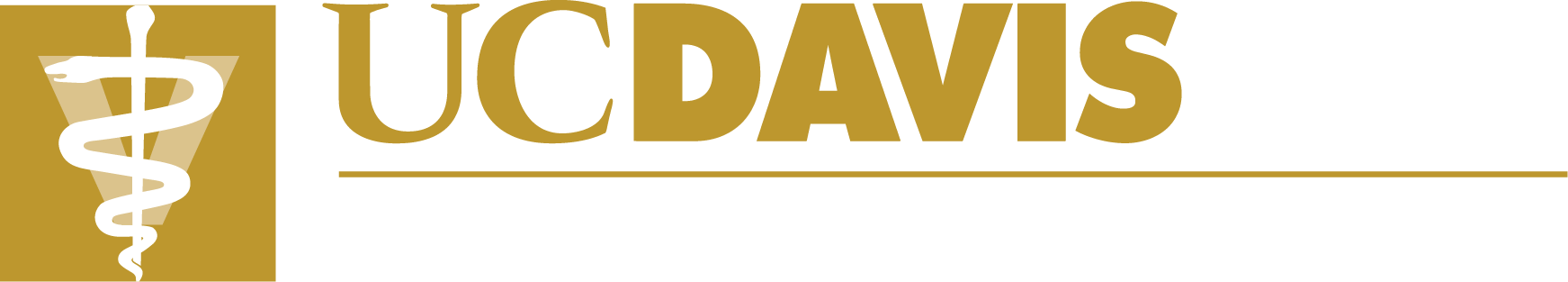 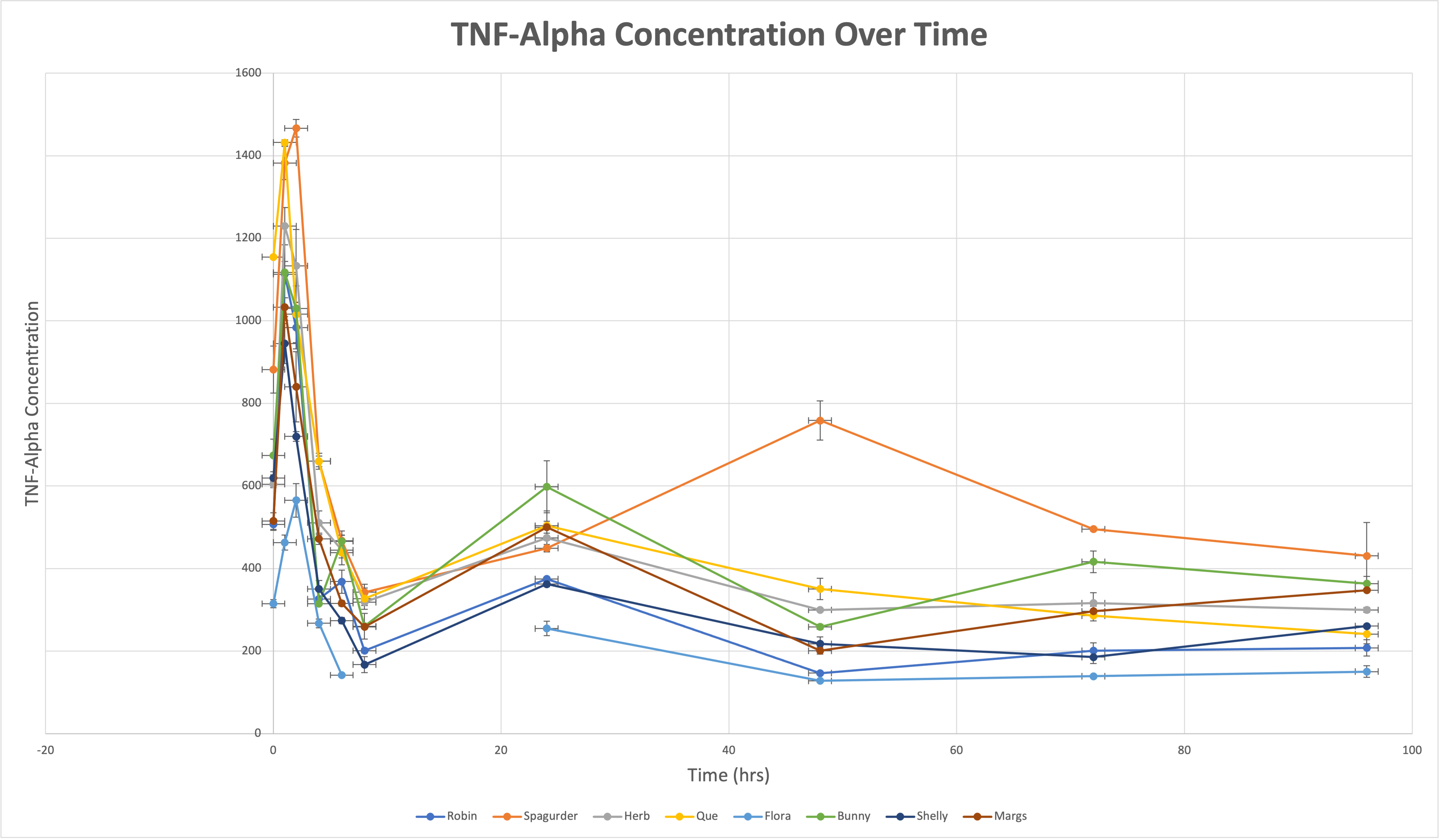 Results – TNF alpha Concentrations
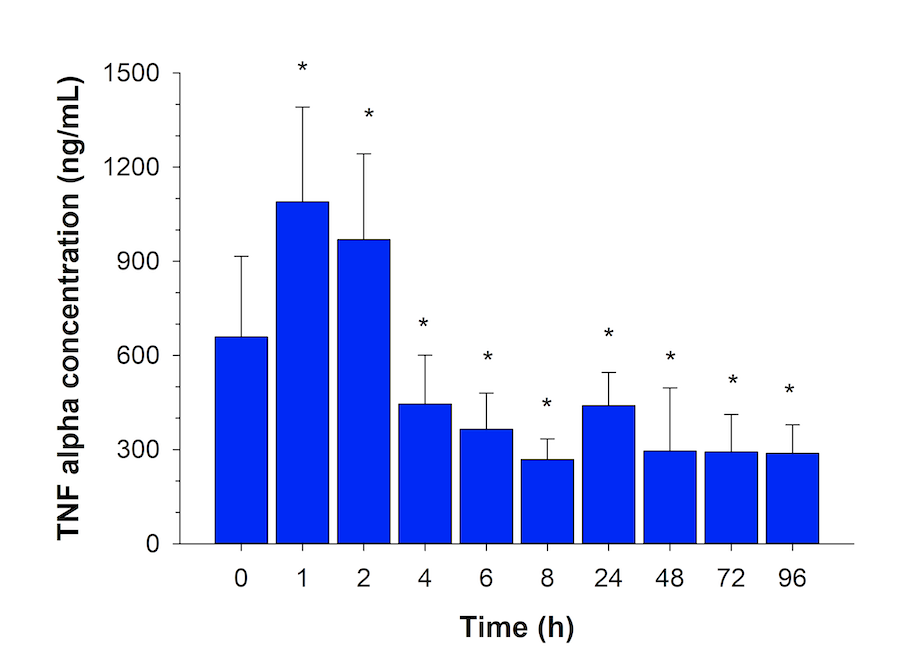 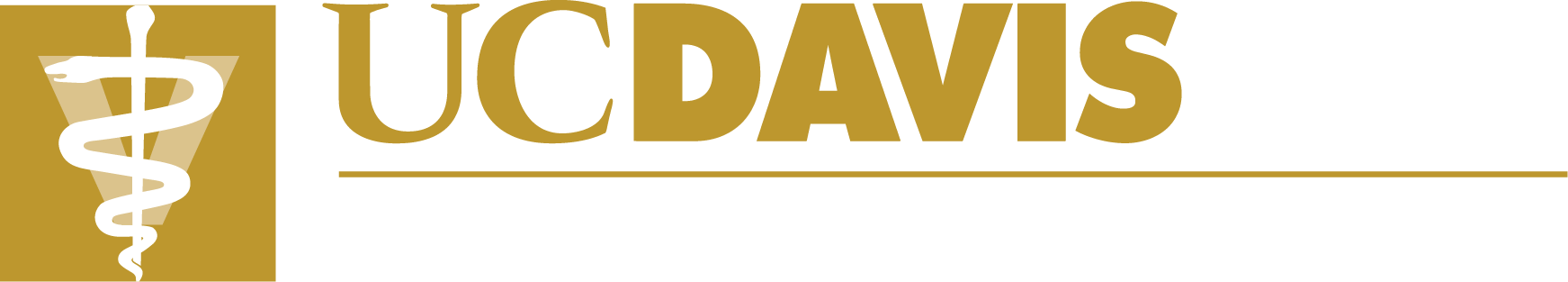 Conclusion/future direction
Significant inhibition of the PGE2 EP4 receptor for 2 hours post-drug administration
Anti-inflammatory effect for 2-4 hours
Future direction
Test higher or multiple doses to try to maintain an effective concentration for a longer time period
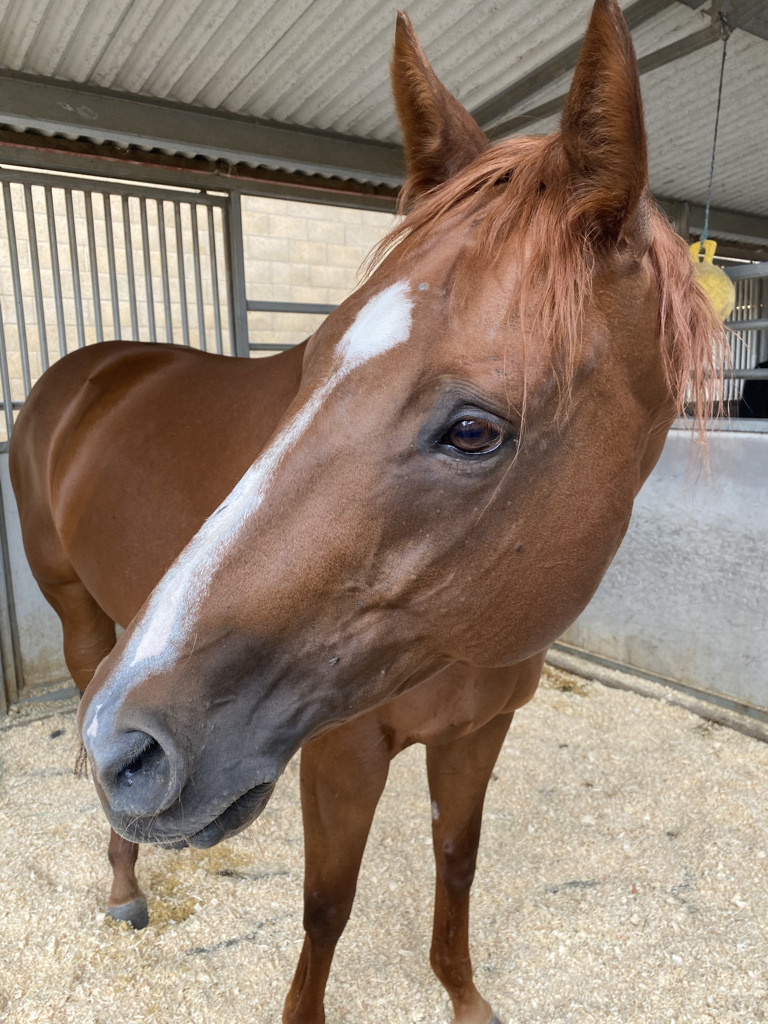 Acknowledgments
Special thanks to Dr. Knych,  Dr. Kass, the National Institute of Health (NIH), Dr. Pessah, and the UC Davis STAR program
Technical Staff
Russell Baden
Dan McKemie
Stacy Steinmetz
Kelsey Sminoff
Kirsten Kanarr
Sandy Yin-Yim
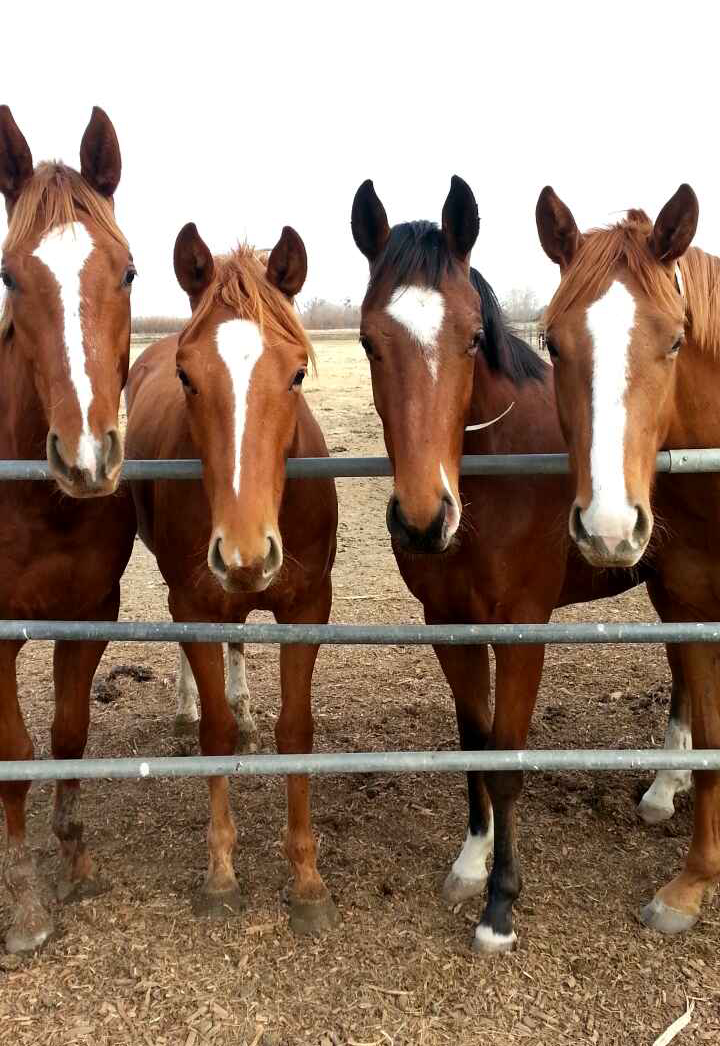 Questions???
[Speaker Notes: A couple of suggestions for questions slides-don’t feel like you have to use these at all]